The Live Social Semantics
Goals
Enhance the social experience of an event
Social networking
Integrate
Data from social networking systems
Semantic data sources 
Collaboration networks 
Communities of practice
Data from infrastructure for sensing face-to-face communication (RFID)
Conferences
Deployed at
2009 European Semantic Web Conference
2009 ACM Hypertext conference
More than 500 attendees 
300 accepted to use application
SocioPatterns Platform
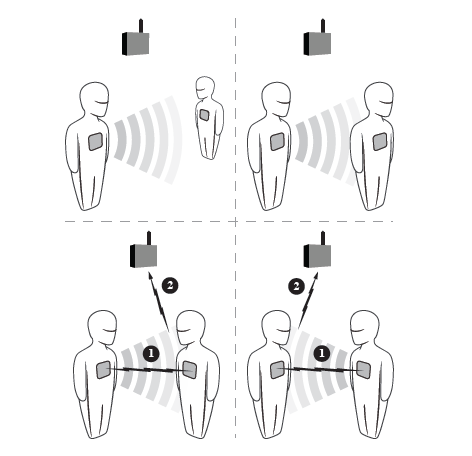 System
A uniquely numbered RFID badge
Website of the social application 
On-line identities on Delicious, Flickr, and lastFM4, 
Facebook application that collects friends
General Architecture
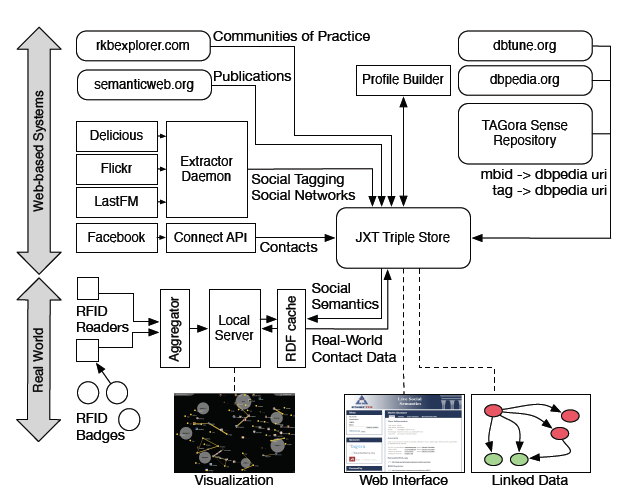 Application
Fusion of data
All the collected data in RDF
A movie
http://www.vimeo.com/6590604
Social Networks
Tagging data 
Friend networks
Publications and projects
Communities of practice 
via RKBExplorer5 and semanticweb.org
Profiles
The Profile Builder 
An individual’s tagging activities 
Link them to DBpedia concepts
A user’s interests
Tags used most often 
Topics, places, events and people 
An agreed ontology and URI syntaxes
Face-to-Face Communication
RFID badges 
Multi-channel bi-directional radio communication
Exchange low-power signals
Shielded by the human body
Face-to-face proximity
A good proxy for a social interaction
Proximity Graph
RFID readers 
Forward packets to a central server 
Aggregation and post-processing 
A real-time graph representation of the proximity relations
A time-dependent adjacency matrix
Matrix was updated every 5 seconds
Cumulative Proximity
A weighted graph representation 
Cumulative proximity relations
Fraction of application time that individuals i and j spent together
Benefits
The real-world proximity relations are mashed up 
Web-based attendee relations that it periodically pulls from the triple store
Visualization
Display real-world relations
Recommendation scheme
Co-present attendees to a third person who is not present but has on-line connections to both attendees
Spatial View
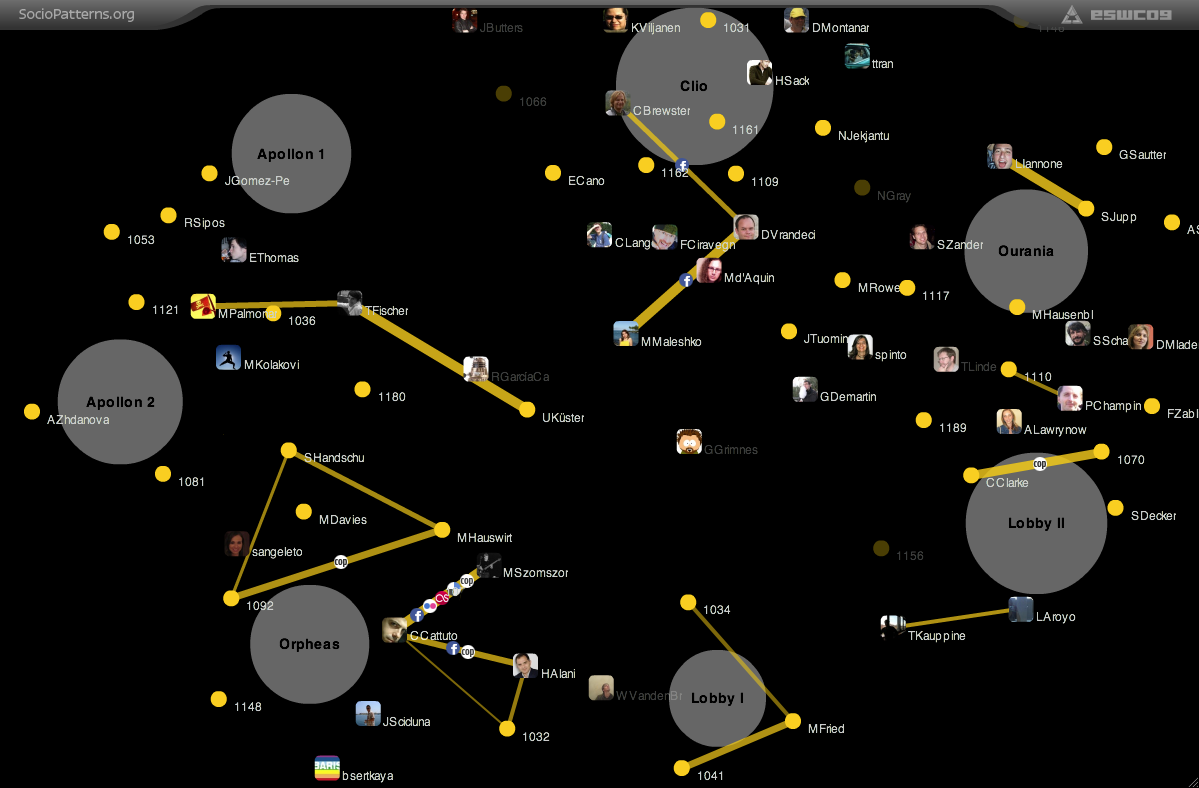 Spatial View
Real-time contact graph
Edge thickness 
Weight of the contact
The edges are decorated
Facebook, Flickr, Delicious, LastFM or COP (community of practice) icons
Coarse-grained localization of the participants
With respect to the RFID readers
User-focus View
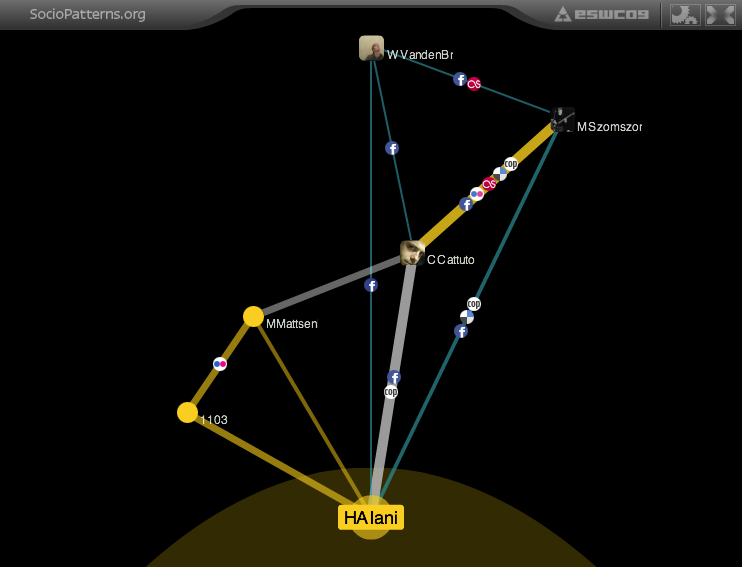 User-focus View
Social neighborhood of the focused upon participant
Proximity-based interactions
Edges:
Current
Historical
Close relevant triangles
Privacy
Permission
Information on the system
Account on the application site
Destroy data
Profile of Interest (POI)
Verify, edit and then activate
Data from RFID badges were encrypted 
Data	
Stored in a private triple store
Participation
455 attendees of ESWC09 and HT09
300 took part
226 created an account 
Face-to-face contacts for anonymous users
Social Networking
126 Facebook accounts
87 Delicious accounts 
83 LastFM accounts
Cumulative Contact Graph
80 hours for ESWC09
72 hours for HT09
Graph is dominated by contacts of short duration
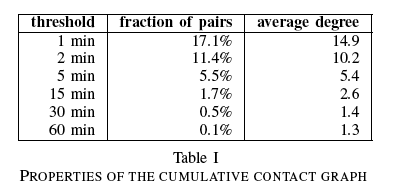 Discussion
One approach to increase extendibility
FOAF, Twitter
Conflicts in privacy and data retention policy
Extend visualizations by encoding the roles of people
More services
‘search for person’ 
‘I want to meet’ 
‘find people with similar interests’
‘best attended session or talk
Conclusions
Enhance the real-world interactions
 Combine
Semantic data from social media 
Real-world encounters of attendees 
New way of connecting to people
Mine interesting and serendipitous social connections